1
Атомная энергетика – выбор пути
Аксёнов Василий Иванович
Московский Центр ВАО АЭСДиректорXVII Международный форум «Топливно-энергетический комплекс Украины: Настоящее и будущее»6 ноября 2019 г.Киев, Украина
Содержание
Мировая энергетика 
Атомная энергетика
Факторы развития атомной энергетики
Атомная энергетика и государство
Атомную энергетику можно рассматривать как проблему, а можно рассматривать, как решение проблемы (с точки зрения радиационной опасности – это проблема, а с точки зрения эмиссии парниковых газов (CO2) – это решение проблемы.
Симоне России
3
За прогноз ответственности никто не несет
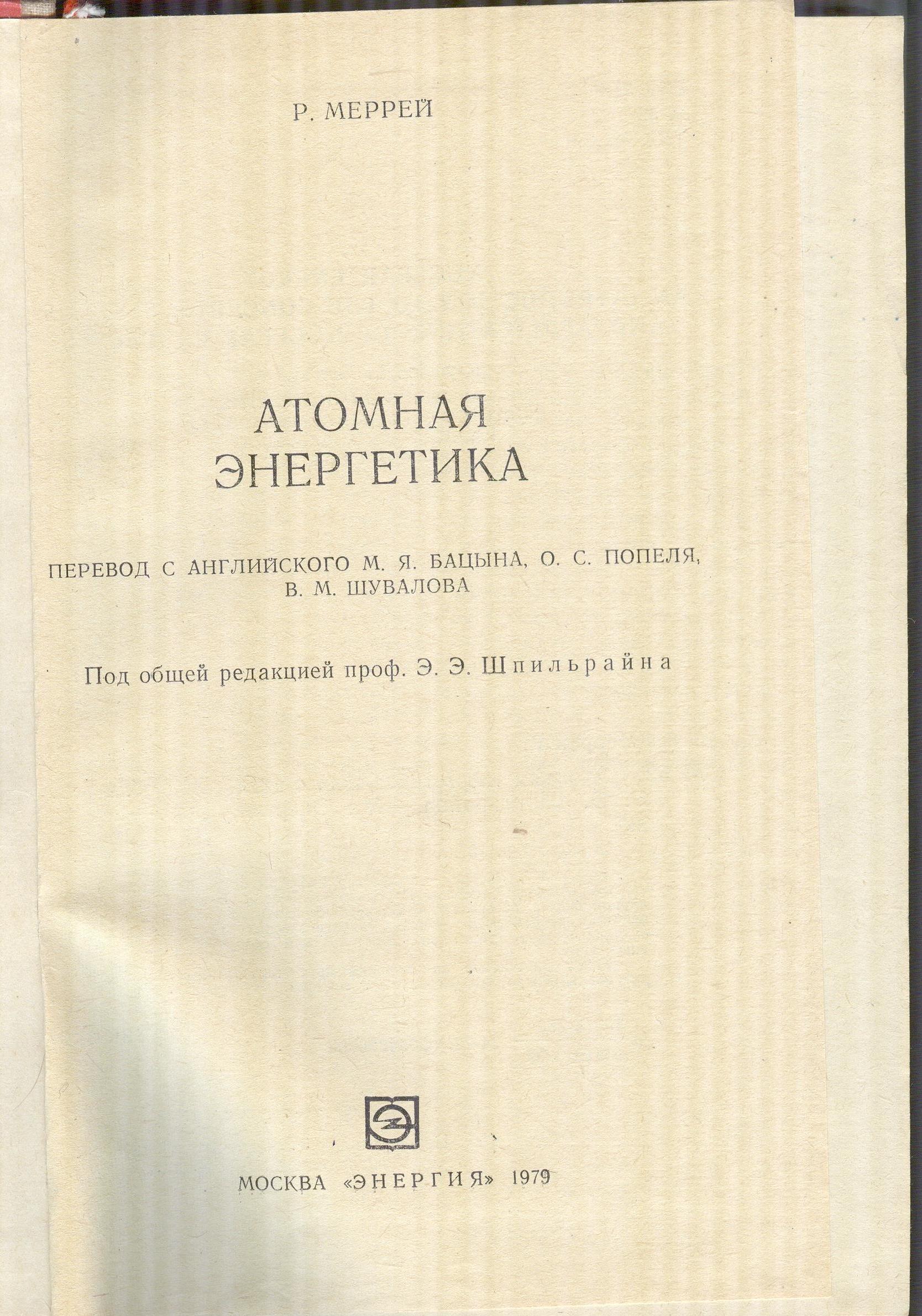 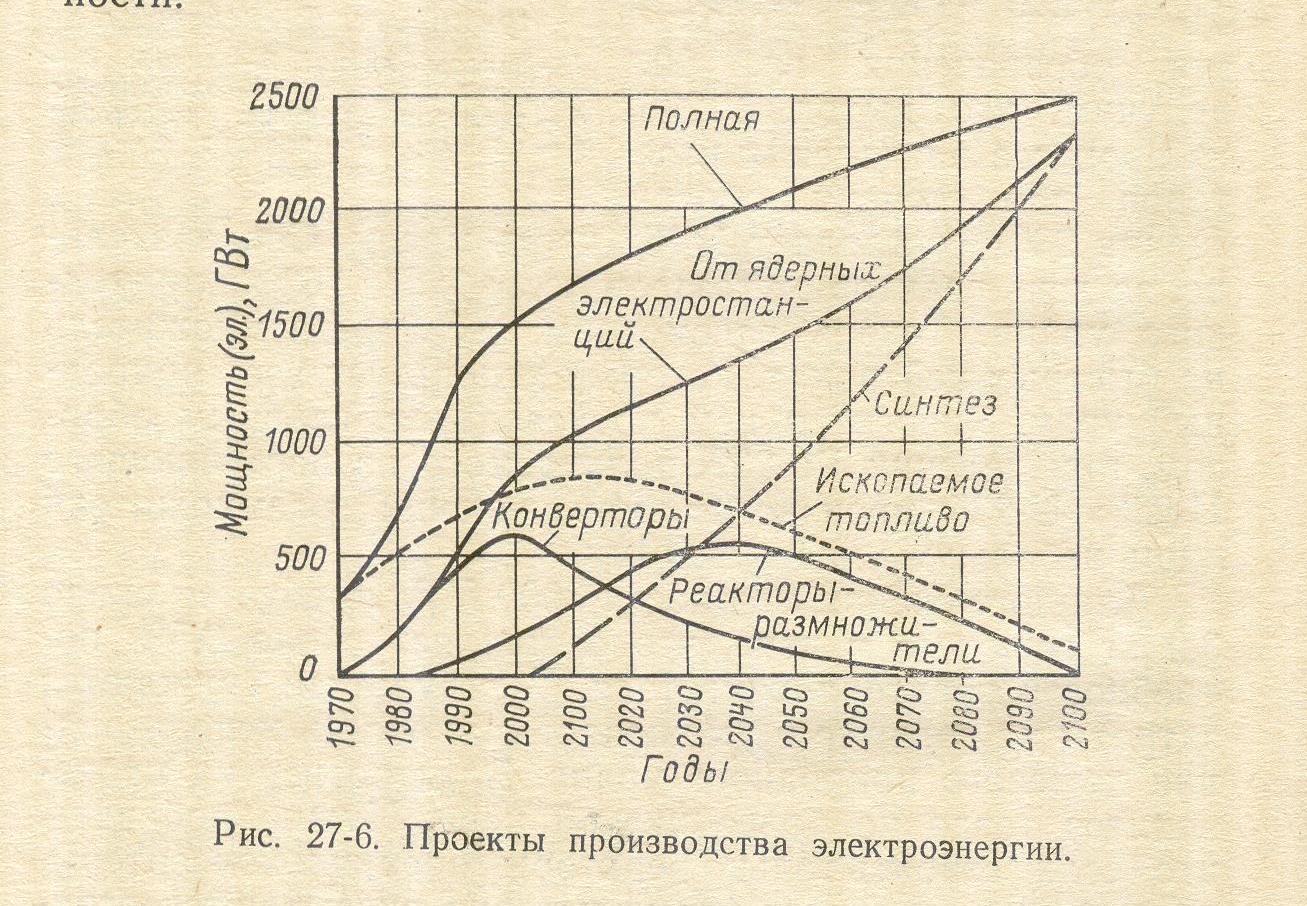 4
За прогноз ответственности никто не несет
Общий объем мирового производства первичной энергии
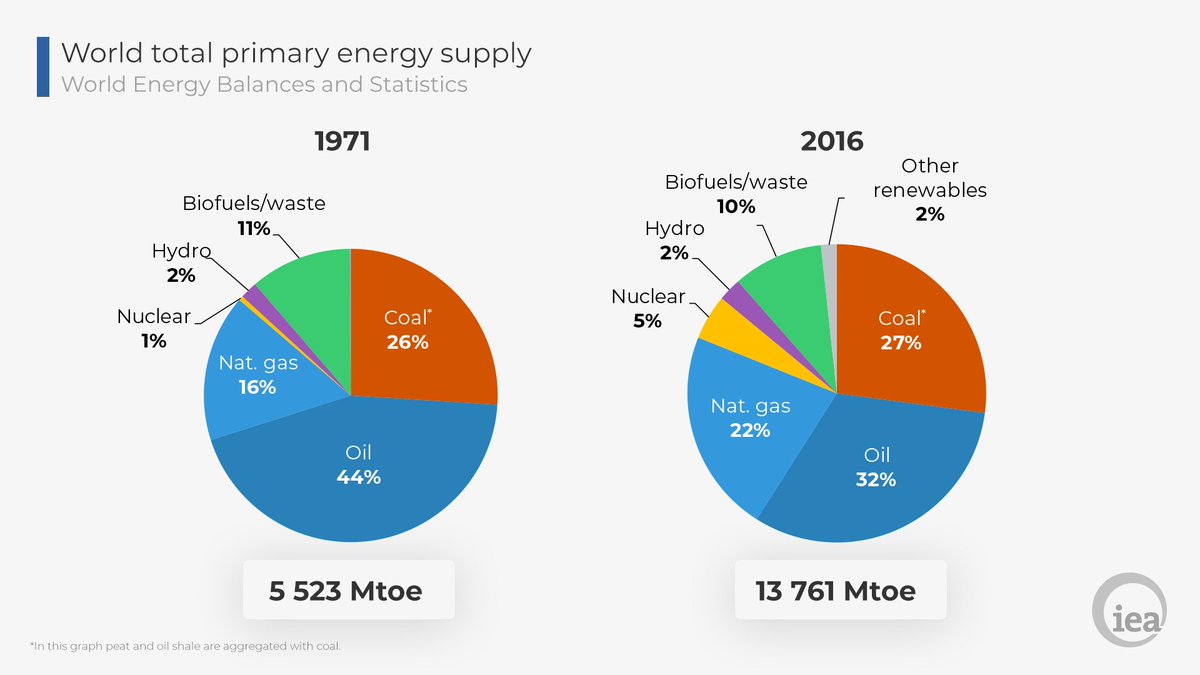 Другие ВИЭ
Био
Био
Гидро
Гидро
АЭС
Уголь
АЭС
Уголь
Уголь
Уголь
Газ
Газ
Нефть
Нефть
5
[Speaker Notes: Million Tones of Oil Equivalent, миллион тонн нефтяного эквивалента.
Напомним, что общепринятый Mtoe равен 11,63 тераватт·часов (1 toe = 11.63 megawatt·hour (MWh).]
Факторы, снижающие темпы роста энергопотребления
Внедрение энергосберегающих технологий.
Стремление частных домохозяйств обеспечить себя автономными источниками энергии.
Демография – к 2040 году закончится демографический переход, в результате естественный прирост населения снизится вдвое, что объясняет замедление роста энергопотребления.
Энергетическая политика, основанная на повышении эффективности использования энергии и всемерной ее экономии.
Темпы роста выбросов углекислого газа приводят к изменению структуры баланса энергопотребления.
Рост цен на энергоресурсы.
Экономические кризисы.
4
6
Соотношение установленной мощности и выработки по разным источникам
7
Себестоимость энергии разных производителей
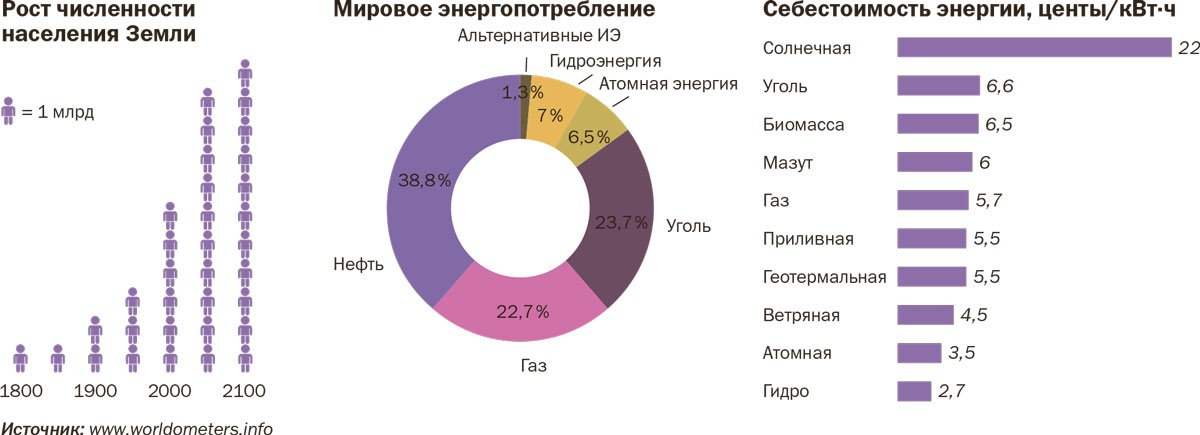 8
Доля основных производителей в выработке
Базовый уровень
Прочие источники
Гидро
АЭС
Органика
Основные производители электроэнергии
9
Энергоблоки АЭС в мире сегодня
449 	энергоблоков в Эксплуатации
68 	 энергоблоков на различных стадиях   	Сооружения
86 	энергоблоков Планируется к сооружению
178 	энергоблоков, выведенных из 	эксплуатации
4
5
5
6
8
10
Энергоблоки АЭС, выведенные из эксплуатации
Общее количество блоков: 178
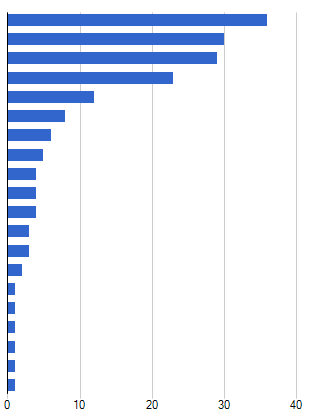 Количество блоков
11
Энергоблоки, введенные и выведенные из эксплуатации в 1969-2019 гг.
Введенные
Выведенные
12
Шаги в атомной энергетике сегодня
Безопасная эксплуатация действующих энергоблоков АЭС.
Продление сроков службы эксплуатации энергоблоков АЭС до 60 и даже до 80 лет.
Увеличение единичной мощности энергоблока АЭС выше проектной.
Повышение эффективности эксплуатации энергоблоков АЭС.
Новое строительство, как замещение старых энергоблоков, так и строительство в новых регионах.
Вывод энергоблоков АЭС из эксплуатации, как стимулирование поиска перспективных решений накопившихся проблем.
13
Положительное и отрицательное в атомной энергетике
14
Факторы, влияющие на решение по отказу в некоторых странах от атомной энергии
Высокие затраты на сооружение энергоблоков и длительный период окупаемости.
Риск аварий, перерастающих в экологические катастрофы.
Риск бесконтрольного распространения ядерных материалов.
Нерешенные проблемы с РАО.
Политика.
15
[Speaker Notes: Три-Майл-Айленд – 195 тыс. чел. временно покинули места проживания добровольно]
Государства, пересматривающие программы развития АЭ
Германия – реализация плана по отказу от АЭС к 2022 году.
Франция – решение о сокращении доли производства электроэнергии на АЭС с 72 % до 50 % к 2025 году. Отказ от проекта натриевого быстрого реактора IV поколения «Астрид».
Бельгия   – отказ от АЭС к 2025 году.
Япония    – из 54 энергоблоков, работавших до аварии на АЭС Фукусима, на сентябрь 2019 года в работе 37 энергоблоков. Часть энергоблоков выводится из эксплуатации.
Швейцария, Испания – постепенный отказ от АЭС.
16
Новое сооружение в странахc опытом в атомной энергетике
КИТАЙ (Тяньвань-7,8) – «первый ядерный бетон» блока 7 в 2020 году.
ИРАН (Бушер II, 2 блока) – готовность к «первому ядерному бетону» блока 1.
ВЕНГРИЯ (Пакш II, 2 блока) – возведение строительно-монтажной базы.
ФИНЛЯНДИЯ (Ханхикиви, 1 блок) – ожидание строительной лицензии.
ФРАНЦИЯ (Фламанвиль-3) – приостановка по требованию регулирующего органа.
РОССИЯ (Балтийская, 2 блока) – решение о консервации.
УКРАИНА (Хмельницкая-3,4) – решение о достройке.
Всего энергоблоков: 48
17
[Speaker Notes: Также, Болгария 22 мая 2019 года начала процедуру выбора стратегического инвестора по проекту АЭС «Белене»
Фламанвиль-3 – проблемы со сварными швами паропроводах, проходящих через двойную защитную оболочку блока 3]
Новое сооружение в странахбез опыта в атомной энергетике
БЕЛАРУСЬ (Белорусская-1,2) – перенос сроков пуска блока 1 на ~2-3 месяца.
ТУРЦИЯ (Аккую, 4 блока) – готовность к «первому ядерному бетону» блока 2.
ОАЭ (Барака-1,2,3,4) – трудности с получением лицензии на эксплуатацию.
ЕГИПЕТ (Эль-Дабаа-1,2,3,4) – ожидание начала строительных работ.
УЗБЕКИСТАН (2 блока) – заключение EPC-контракта.
САУДОВСКАЯ АРАВИЯ (2 блока) – тендер (фаза Б).
Всего энергоблоков: 18 + 2
18
[Speaker Notes: *18+ 2 Блока Саудовской Аравии. Идет тендер.]
Задержки при сооружении новых энергоблоков
19
Предложения для обсуждения
Государственная поддержка АЭС обязательна.
Компании, эксплуатирующие АЭС, должны иметь различные способы производства (ГЭС, ТЭС, солнце, ветер и т.д.).
Научные и исследовательские центры в области ядерной энергии должны иметь государственную поддержку.
Государственный надзор должен отстаивать интересы своего государства в пределах рекомендаций МАГАТЭ.
Кредиты на развитие под государственные гарантии.
Широкая шкала по единичным мощностям энергоблоков для возможности  привязки к различным энергосистемам.
20
Предложения для обсуждения
Энергетическая стратегия государства должна строиться на базе запросов экологии, принципов и значимости.
АСКРО АЭС может быть частично государственной системой радиационного мониторинга. При государственном финансировании специалисты АЭС могут отслеживать региональную систему радиационного мониторинга.
При государственном финансировании автоматические метеостанции АСКРО могут быть элементами государственной метеослужбы.
Атомная энергетика должна предложить себя для создания региональных центров хранения и переработки РАО.
21
Предложения для обсуждения
Группы ОПАС могут входить в состав МЧС и оснащаться из государственного бюджета.
Учебные центры АЭС могут готовить и поддерживать квалификацию специалистов по разным направлениям деятельности регионов, где они располагаются.
Научные организации должны работать над новыми типами ядерных установок, исключающими потенциальные опасности ныне работающих.
Оценка возможности и экономичности замкнутого ядерного топливного цикла.
Развитие международного сотрудничества в области атомной энергетики, в частности в рамках ВАО АЭС.
22
Заключение. 	Каким будет XXI век
Атомная энергетика – это:

Потенциал устойчивого развития: - 17 направлений устойчивого развития ООН.
Экосистема атомных технологий.
Эффективный инфраструктурный бизнес.
«Гармония 2050», доля атомной энергетики 25%, а затем 33%.
Членство в ВАО АЭС кампании должны рассматривать, как инвестиции в собственную безопасность.
Том Митчелл
23